Take Knowledge Management to the Next Level: Advanced Processes and Techniques for Optimal Information Sharing
Eleonora Babayants
Galaxy Consulting
Current Trends in Knowledge Management
Technology for Knowledge Management
Technology Options
Software/System Update
3. Knowledge Management Processes
 Cultural Resistance
 Knowledge Capture Strategies
 Collaboration
 Knowledge-Centered Support (KCS)
 User Adoption Strategies
 Training
 Findability and Accessibility
 Taxonomy
4. Governance, Risk, and Compliance
5. Analytics and Reporting
6. Q & A
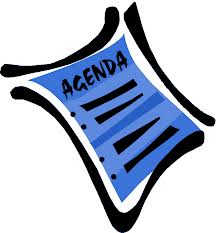 Galaxy Consulting 
www.galaxyconsulting.net
Knowledge Management Overview
Definition:
Knowledge Management is a term that arose approximately two decades ago, roughly in 1990. It is the process of capturing, distributing, and effectively using knowledge.
Gartner Group:
"Knowledge management is a discipline that promotes an integrated approach to identifying, capturing, evaluating, retrieving, and sharing all of an enterprise's information assets. These assets may include databases, documents, policies, procedures, and previously un-captured expertise and experience in individual workers."
It is the process of managing knowledge of and in organizations.
Galaxy Consulting 
www.galaxyconsulting.net
Knowledge Management Trends
Big Data
Data sets whose size is beyond the  ability of  
    commonly used software tools to  capture,  
    manage, and process the data within a  tolerable  
    elapsed time.
 During last 10 years the volume and diversity of  
    information grew at  unprecedented rates. 
 Amount of information is doubling every 18  
    months, and unstructured  information volumes  
    grow six times  faster than structured. 
 The growth of data continues to outpace 
     available storage capacity
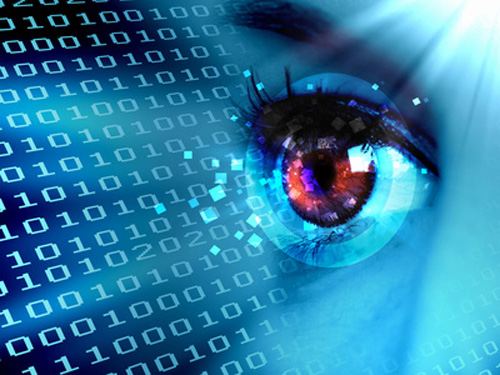 Galaxy Consulting 
www.galaxyconsulting.net
Knowledge Management Trends
Big Data
Cisco study: global IP traffic will reach 1.3  
    zettabyes annually by 2016 which is fourfold  
    increase from 2011 (1 zettabyte = 1 trillion  
    gigabytes
 By 2016 there will be 19 billion global network  
     connections, the equivalent of two-and-a-half   
     connections for every person on earth.
    2020: 35 zettabytes  (35  trillion gigabytes) = 
     a stack of DVDs reaching halfway to Mars
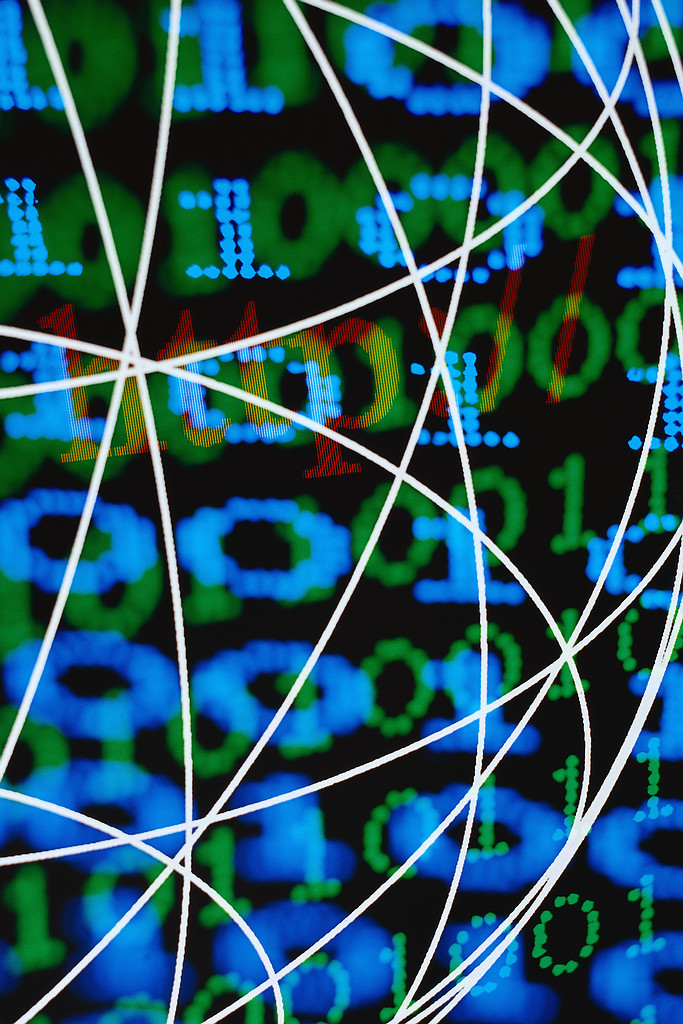 Galaxy Consulting 
www.galaxyconsulting.net
Knowledge Management Trends
Big Data
Challenges:
 Capture 
 Storage
 Search
 Sharing 
 Analysis
 Manage
 Utilize
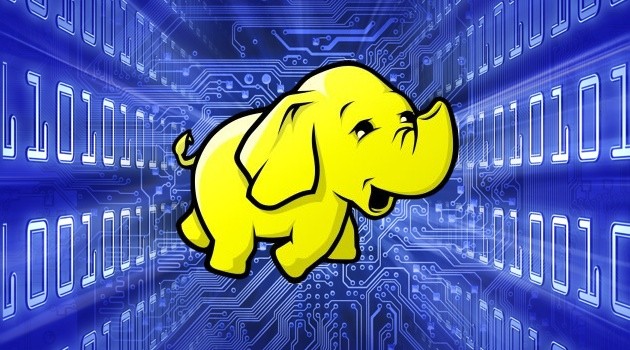 Galaxy Consulting 
www.galaxyconsulting.net
Knowledge Management Trends
Social Computing
Widely spread in the work place and is  
     integral part of enterprise productivity. 
 Gartner: by 2014 social networking  
     services will replace email for  inter-  
     personal business communication for  
     20% business users.
 Enterprise social software solutions are  
    being used in 67% of organizations  
     surveyed in 2013, up from 43% in 2011.
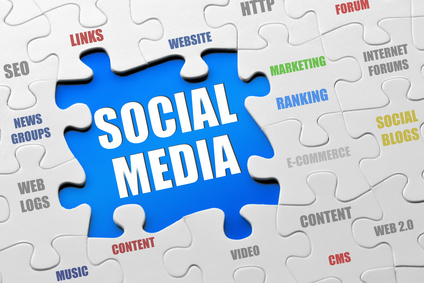 Galaxy Consulting 
www.galaxyconsulting.net
Knowledge Management Trends
Social Computing
Traditional content management and  
     collaboration solutions are incorporating 
     new features to satisfy the social and 
     information sharing demands of the  
     enterprise. 
 Tools: blogs, instant messaging, wikis, social 
     tagging and bookmarking, discussion boards 
     with comments fields.
 Comment on case studies, exchange ideas, 
     and contribute material, follow up with 
     people, search for subject matter experts, get  
     updates on projects, participate in 
     conversations that are going on.
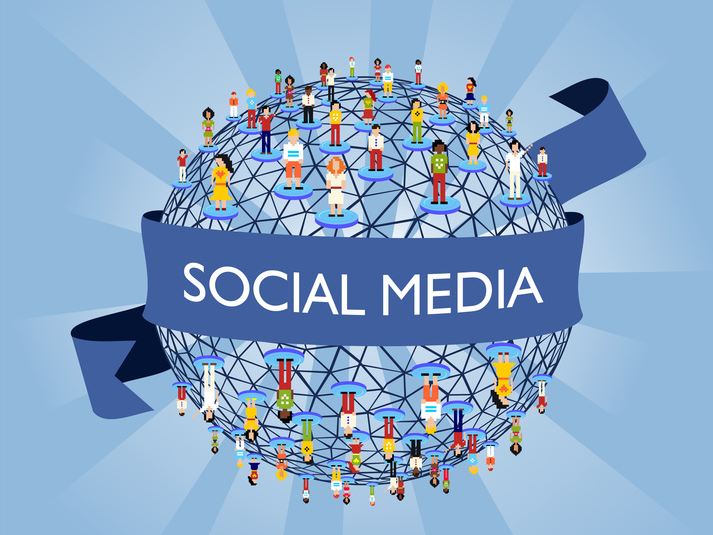 Galaxy Consulting 
www.galaxyconsulting.net
Knowledge Management Trends
Social Computing
Challenges:
 Two-edged sword:  knowledge sharing and 
     noise, volume ,and diversity of information
 The question was: how much you want to  
     connect vs how much you want to collect? 
     The  new version is: how much do you want to  
      curate vs not curate?
 How much of it do you want to have control   
     over? 
 May impact ability to manage risk
 Need to increase information control and  
     visibility
  Need to understand, develop policies and 
     solutions to stay compliant
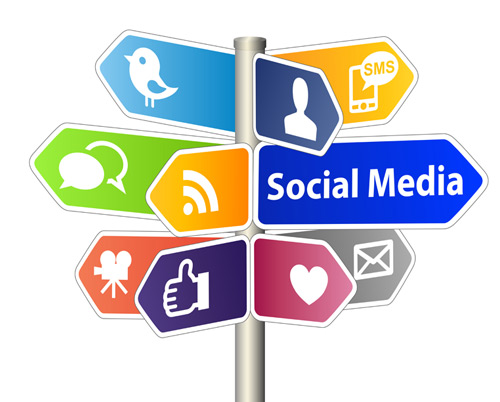 Galaxy Consulting 
www.galaxyconsulting.net
Knowledge Management Trends
Cloud Computing
Shift from capital-intensive model of buying and  
    running infrastructure and software to renting 
    usage of shared infrastructure and applications
 Can purchase software as a service (SaaS) that is 
     hosted online and completely scalable
 Forrester predicts growth in SaaS applications.
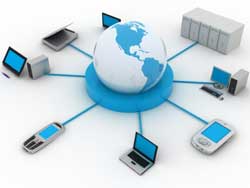 Galaxy Consulting 
www.galaxyconsulting.net
Knowledge Management Trends
Cloud Computing
Benefits:
 Rapid deployment - no hardware or software to 
     install, no servers to buy, no setup time
 Access anywhere – available any time, anywhere
 Easy collaboration – access anywhere and 
     collaborate on content
 Low cost – much less than on-premise solution
 Speed - takes 24% of the time of similar on-
     premise projects
 Flexibility - right-sizing capacity, changing 
     business needs
 Reduced risk - variety of protections can be written into vendor contracts
 Effective mobile client
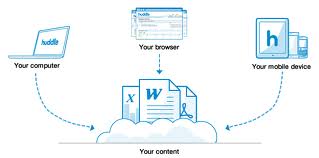 Galaxy Consulting 
www.galaxyconsulting.net
Knowledge Management Trends
Cloud Computing
Challenges:
 Even the largest cloud vendors can 
     experience  outages
 Multiple file formats
 Document size
 Browser compatibility
 Mobile viewing
 Data ownership continuity, security,  
     compliance
 Take test-based approach
 Consider user experience
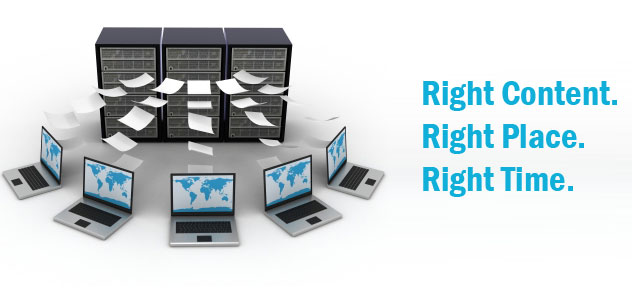 Galaxy Consulting 
www.galaxyconsulting.net
Knowledge Management Trends
Mobile Computing
Enables access from anywhere.
 Forrester predicts: by 2016 smart phones and 
     tablets will be used by a billion of global 
     customers.
 Employees and customers will expect and demand 
     that all business applications support mobility.
 Need to be able to deliver mobile experience -  
    ability to access content from mobile devices.
 Content and systems must be optimized for 
    mobile devices.
 Employees working in the field must be able to  
    access content from their mobile devices.
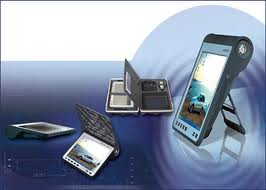 Galaxy Consulting 
www.galaxyconsulting.net
Knowledge Management Trends
Mobile Computing
Employees use mobile devices to collaborate on 
     docs, take meeting notes, create presentations, 
     and collect data in the field.
 Decide what content and services make the 
     most sense for  your organization mobile 
     devices.
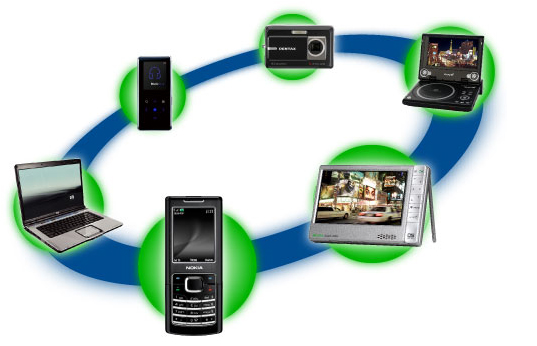 Galaxy Consulting 
www.galaxyconsulting.net
Knowledge Management Trends
“Bring Your Own Device” (BYOD)
Employees bring iPads, iPhones , Androids,  
    Blackberrys to work
 Benefit – cost savings to IT
 Challenges:  
 Security, workflow, management issues for IT
 Employees own devices, but they don’t own the 
    corporate data
 Corporate data in the consumer-based public 
     cloud – cloud operator owns the data
 Hackers - accessing corporate data 
Define and control levels of access BYOD has to 
     a company networks, applications, and data.
 Establish a comprehensive governance policy.
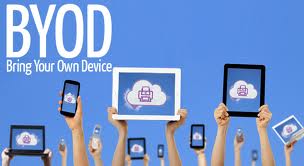 Galaxy Consulting 
www.galaxyconsulting.net
Technology for 
Knowledge Management
Technology Options
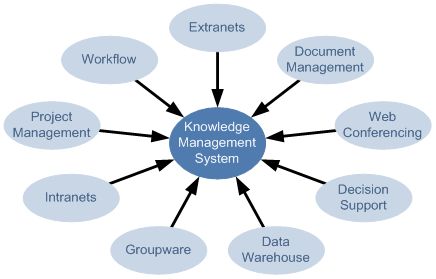 There are many technology options to choose from. 

 Real Story Group – buyer's advocate for enterprises looking to invest in knowledge management technology, provides neutral evaluation

www.realstorygroup.com

 Real Story Group 2012 Vendor Map:
Galaxy Consulting 
www.galaxyconsulting.net
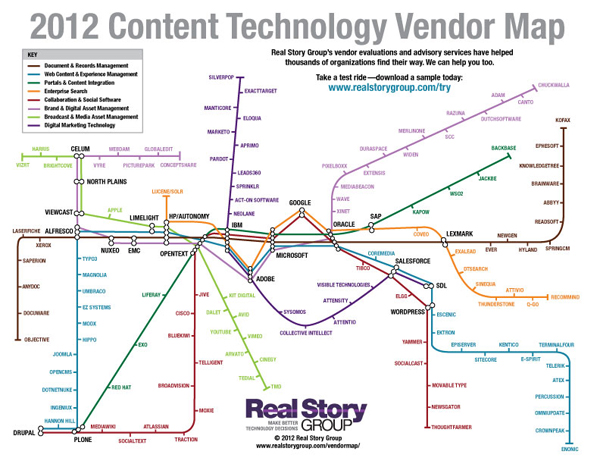 Galaxy Consulting 
www.galaxyconsulting.net
SharePoint
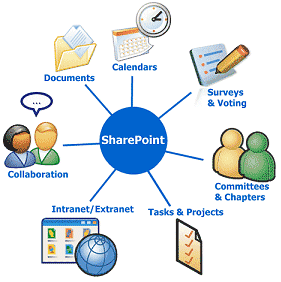 Broad platform of web technologies:
 Intranet portals
 Extranets
 Web sites
 Content management 
 Collaboration spaces
 Social tools
Business intelligence
 Project management
 3rd-party solutions
Galaxy Consulting 
www.galaxyconsulting.net
SharePoint
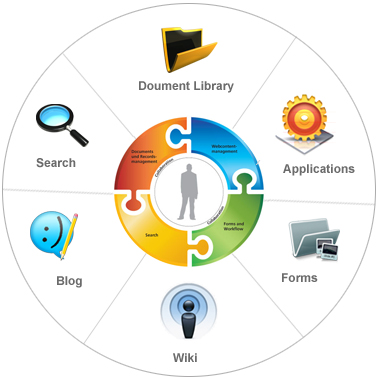 Licenses: capabilities, deployment, hosting
 On-premise or in cloud
 Microsoft updates  it every 3 years
 2013 version is already available
 Is it good or bad?
Galaxy Consulting 
www.galaxyconsulting.net
SharePoint 2010
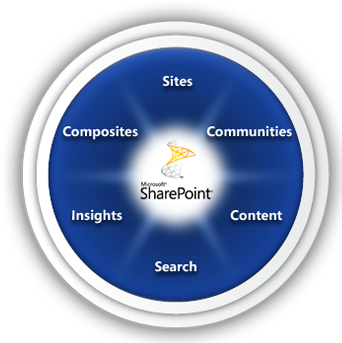 3 Editions in 2010 version: 
 Foundation – platform for all products, 
     contains all core functionality, available at no cost
 Standard – builds on the Foundation
 Enterprise – builds on the Standard
Changes:
 New user interface - ribbon
 New themes gallery
 New co-authoring feature - allows few users to 
     work simultaneously on the same documents
 Calendar  - improved
 Wiki – streamlined
 Managing multiple items - improved
Galaxy Consulting 
www.galaxyconsulting.net
SharePoint 2010
Changes:
 Blogs – improved authoring tools and navigation
 Social Computing - new features: newsfeeds, social  
     tagging, and ratings;
 Social Computing - “My Site” improved profiles
 Mobile Devices – web pages  and search optimized,  
     can subscribe to text messages with alerts
 Off-line access - enables you to work  while 
    disconnected from your corporate network  and 
    then to synchronize your changes
 Managed metadata service - to manage taxonomies  
     and metadata consistently 
 Document sets - enables creating and managing  
    documents that span multiple documents.
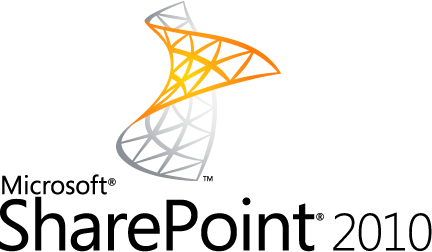 Galaxy Consulting 
www.galaxyconsulting.net
SharePoint 2010
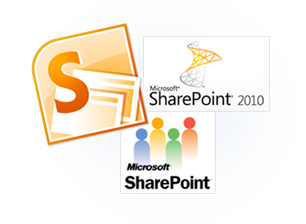 Changes: 
 Records management – improved storage and 
     retention policies
 Web content management improved
 Search - FAST search engine is incorporated,  
     refined and improved search retrieval and  search  
     results display.
 Excel services improved
 Infopath - can now be used to fully customize  
     list forms
 Permissions - includes view and adjust 
     permissions, new permissions management from  
     every site collection, site, list or list
Galaxy Consulting 
www.galaxyconsulting.net
SharePoint 2013
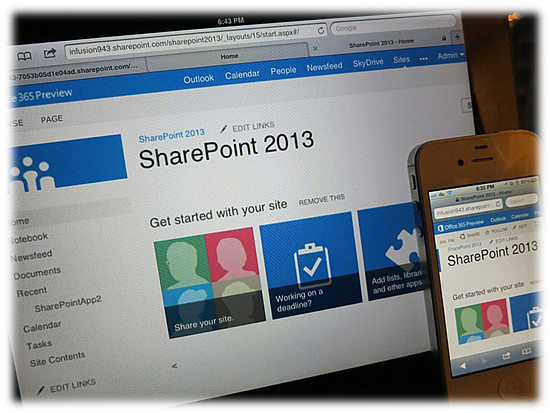 Interface – “Metro”, very intuitive and simple
 Themes - optimized
Libraries, lists, calendar are now called apps
 Uploading documents – from home page, can drag 
     and drop
 Re-use content across multiple sites
 Navigation – ability to base navigation on an  
    existing set – centrally manage content
 User-friendly links:  
2010: www.contoso.com/Pages/Computers.aspx#/ID=453&Source=http%3A%2F1010101
2013:  http://www.contoso.com/Computers/model101
Galaxy Consulting 
www.galaxyconsulting.net
SharePoint 2013
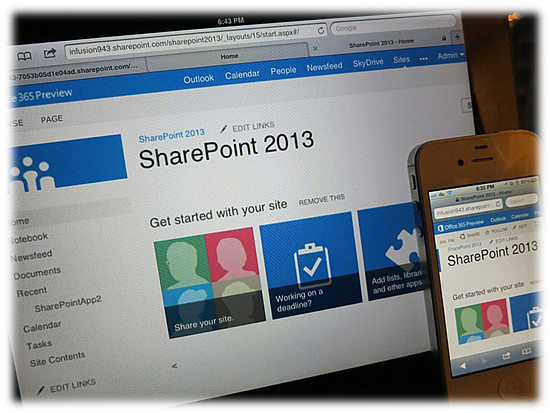 Social Features:  
 New - micro blogs, activity feeds,  community sites,  
    Following, Likes , Ratings, Reputation Management,  
     private group  conversations, community sites
Improved - discussion boards, My Site
 Mobility – site access optimized
 Search - further advantage of FAST , more relevant 
    search results, ability to filter search results, preview 
    of retrieved items
 eDiscovery - ability to perform eDiscovery queries,  
    to preserve and export discovered content, and 
    support for search and export from file shares.
Galaxy Consulting 
www.galaxyconsulting.net
SharePoint 2013
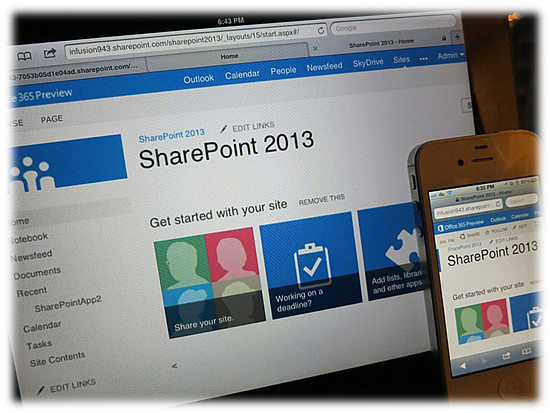 Records management and compliance - retention  
    policies and compliance features can be applied at  
    the site level
 Web Content Management - design of publishing 
    sites simplified, authoring and publishing  
    enhanced, search to surface dynamic web content 
    on publishing sites
 Permissions – further simplified
Galaxy Consulting 
www.galaxyconsulting.net
Documentum
Produced by EMC and includes: 
Content Security - secure access to sensitive information – for email, Office, PDF
Digital Asset Management - for managing digital assets
Records Management - to control records lifecycle:
 Documentum Standard – for enterprise content:
Documentum eRoom - online team collaboration 
Documentum Platform – includes XML component management
Documentum Repository Services for SharePoint – redirect SharePoint content to Documentum repository
Documemtum xCP – high performance platform for enterprise content
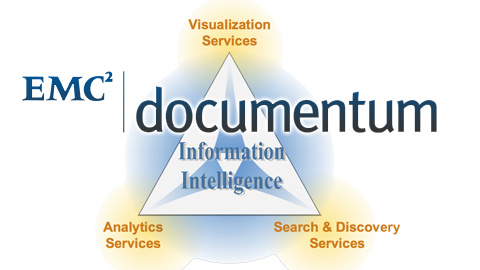 Galaxy Consulting 
www.galaxyconsulting.net
Product of Interwoven, acquired by Autonomy, then by HP;  component CMS. Includes:
ContentCenter Standard - portal with easy interface
ContentCenter Professional - portal with advanced interface
FormsPublisher - for structured, form-based content authoring
SitePublisher - a WYSIWYG content contribution interface with a reusable component based architecture
MediaBin Digital Asset Management Server - for digital assets management
MetaTagger - content intelligence services for automated metadata extraction and recommendation
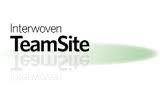 Galaxy Consulting 
www.galaxyconsulting.net
Open Text ECM Suite
Open Text ECM suite:
Document management - formerly Livelink - provides full lifecycle document management
Digital asset management
Records management
Web content management
eDocs – formerly Hummingbird
     - for managing  all forms of content; also includes collaboration, forums, blogs, wikis, instant messaging, and provides business process management tools
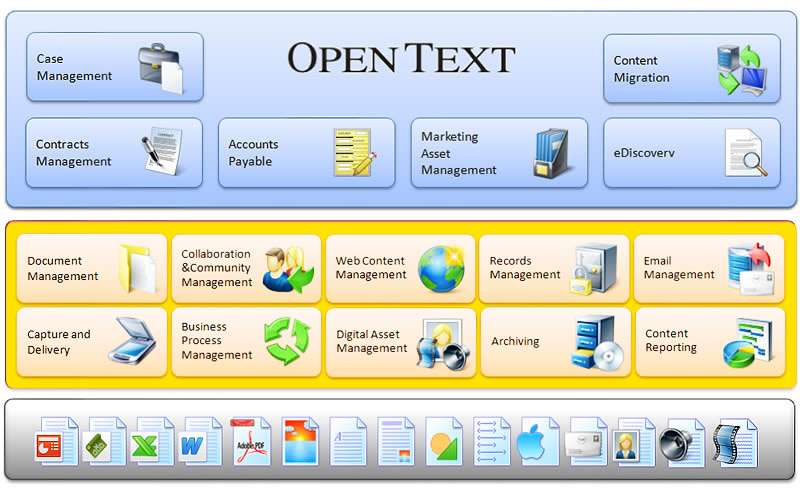 Galaxy Consulting 
www.galaxyconsulting.net
Formerly Stellent – is a component CMS, supports entire content lifecycle.
Includes:
web content management; 
document management;
digital asset management;
records and retention management;
personalized content delivery;
categorization;
portal integration; 
SharePoint integration;
document capture and scanning integration;
content conversion and transformation.
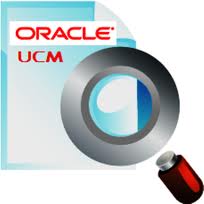 Galaxy Consulting 
www.galaxyconsulting.net
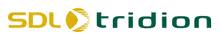 Component CMS
 Web content management system
  Proprietary BluePrinting Technology – reuse 
      and adapt content, layout, and other 
      functions  for pages and websites
 Provides an ability to edit content within the 
    context of web site
 Can create pages, change text, update 
     images, drag and drop widgets in the preview
 Includes multiple languages support
Galaxy Consulting 
www.galaxyconsulting.net
Open Source CMS
Drupal – used for web sites, knowledge management and collaboration. 
Joomla – used for publishing content on the web and intranet.
Alfresco – enterprise content management system, includes:  document management, web content management system, records management, content platform, collaboration. It has been selected by KM World as trend-setting product.
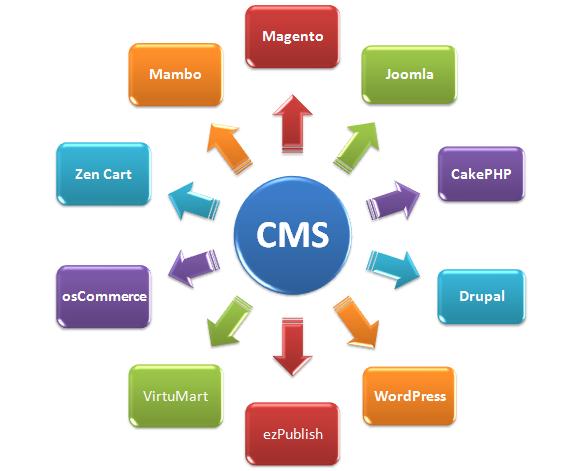 Galaxy Consulting 
www.galaxyconsulting.net
Information Request Management System (IRMS)
Medical information software – produced by OBA - for handling medical communications; allows to record requests for information and responses
Utilizing a shared database (Oracle, SQL, MS Access) to store request data and standard response documents
Includes FAQ management, contact management,  content management, adverse events, product complaints modules
Integrates with Siebel for CRM and
FDA and CFR 21 compliant and validated
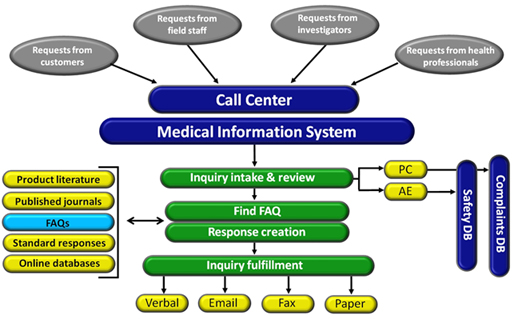 Galaxy Consulting 
www.galaxyconsulting.net
Technology Products
CaptureIt – product of AnyDoc Software (anydocsoftware.com) – stand-alone 
   document capture application.
 Autonomy IDOL – product of Autonomy(autonomy.com) - stands for 
   “'Intelligent Data Operating Layer”. It is the enterprise search engine. 
 Knowledge Management Suite – product of Bamboo Solutions 
    (bamboosolutions.com) – extends SharePoint’s capabilities for collaborative 
    knowledge management.
 Smart Content Framework – product of Concept Searching 
   (conceptsearching.com) – KM World Promise Award Winner - provides  
   platform independent statistical metadata generation through concept  
   extraction and compound term processing .
 Content Shield – product of AvePoint (avepoint.com) – works to ensure that 
    SharePoint is fully compliant with regulations and internal protocols.
Galaxy Consulting 
www.galaxyconsulting.net
Technology Products
Coveo (coveo.com) – enterprise search engine. 
 Data Harmony suite of tools – product of Access Innovations (accessinn.com) –  
    provides semantic control and enrichment, enabling information to be found  
    accurately and quickly. 
 Jive Software (jivesoftware.com) – comprehensive tools for collaboration, 
    communication, content creation and sharing.
 DotImage Enterprise Edition – product of Kofax (kofax.com) – provides 
    document capture for pertinent documents, forms, faxes. 
 Social Site for SharePoint – product of Newsgator (newsgator.com) – social 
    networking for SharePoint integration.
 Proofpoint (proofpoint.com) – tracks, classifies, monitors, and applies policy to 
    unstructured information across the enterprise where stored.
Galaxy Consulting 
www.galaxyconsulting.net
Technology Products
Aspire – product of Search technologies (searchtechnologies.com) – content  
    processing system designed for search, enabling content to be acquired, cleaned, 
    restructured, enriched and normalized.
 Semaphore - product of SmartLogic (Smartlogic.com) - combines ontology 
    management, classification, text mining and semantic analysis in a search  
    application framework.
  Synaptica Enterprise – product of Synaptica (synaptica.com) - taxonomy and  
     metadata management software.
 Velocity – product of Vivisimo which is IBM Company (vivissimo.com) –
    enterprise search engine
Galaxy Consulting 
www.galaxyconsulting.net
Technology for 
Knowledge Management
Software/System Update
GMP/GxP requirements for IT
 Validation
 Existing systems
 Security certification
 Company policies, budget, timeline
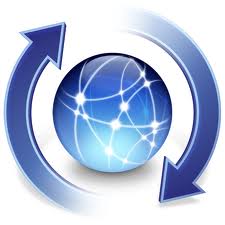 Galaxy Consulting 
www.galaxyconsulting.net
Knowledge Management Processes
Cultural Resistance
Changes in the corporate culture are required
 Cultural resistance reasons:
 KM has not become a culture and behavior
 Lack of understanding and awareness of 
    management of importance of KM;
 Management see KM as burden and don’t see it 
    helping to increase efficiency and productivity
 Absence of KM processes
 No consistency in enforcement of KM processes
 Resistance to change
 Difficulties in using KM systems
 Too many tasks on employees to-do list
 KM is not part of employees work tasks
 Lack of training
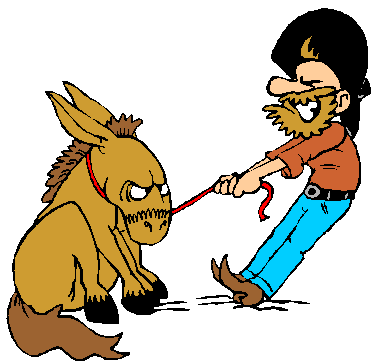 Galaxy Consulting 
www.galaxyconsulting.net
Knowledge Management Processes
Cultural Resistance
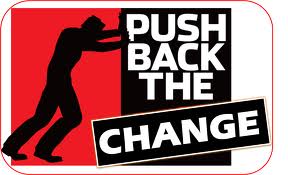 KM and Governance Top –Down approach, 
 Enterprise approach and central KM group
 Clear business plan
 Identify value proposition for leadership and 
    employees
 Expertise location, content management, 
   collaboration
 Key best practice – reusability
 Deployments can come in stages over time
Galaxy Consulting 
www.galaxyconsulting.net
Knowledge Management Processes
Cultural Resistance
Strategies to overcome cultural resistance to KM:
 Top down approach, bottom up approach will not work; 
    senior leadership needs to commit to KM
 Start with management, educate them
 Create KM processes and workflows
 Make knowledge sharing part of employees annual performance review. Formally reward them.
 Include KM into the new employee on-boarding
 Use recognition and awards to promote a continuously 
    learning culture
 Make it easy to document knowledge, e.g. create  
    templates and make it easy to upload documents into 
    your KM system
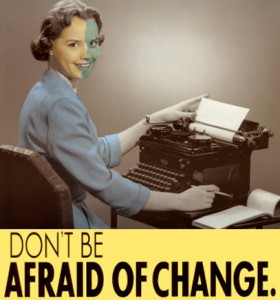 Galaxy Consulting 
www.galaxyconsulting.net
Knowledge Management Processes
Cultural Resistance
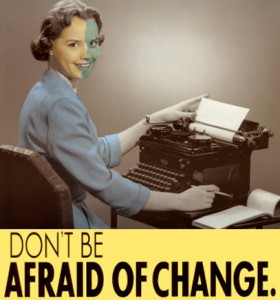 Make documenting part of formal product release
 Make KM centralized effort, again connected to top-
    down approach
 Make KM is a part of employees work tasks
 Training
Galaxy Consulting 
www.galaxyconsulting.net
Knowledge Management Processes
Knowledge Capture Strategies
Convert tacit knowledge into implicit knowledge and  
    then into explicit knowledge = Content
 Assess knowledge - before, during, or after KM-related 
    activities
 Successful KM strategy - actively managing knowledge
 Making knowledge requests of experts
 Proximity & architecture - the physical situation of 
    employees can be either conducive or obstructive  to  
    knowledge sharing
 Knowledge sharing behavior – collaboration, outreach, 
    documenting know-how, effective content management, 
    knowledge-centered support
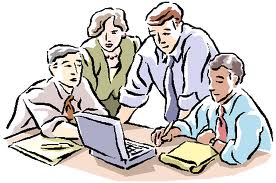 Galaxy Consulting 
www.galaxyconsulting.net
Knowledge Management Processes
Knowledge Capture Strategies
Knowledge management strategies and instruments  
  include:
 Rewards 
 Storytelling
 Cross-project learning
 After action reviews
 Knowledge mapping (a map of knowledge repositories 
    within a company accessible by all)
 Communities of practice
 Expert directories
 Best practices transfer
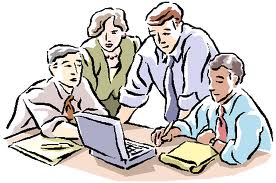 Galaxy Consulting 
www.galaxyconsulting.net
Knowledge Management Processes
Knowledge Capture Strategies
Knowledge management strategies and instruments : 
 Knowledge fairs
 Competence management
 Master-apprentice relationship 
  Reporting intellectual capital
 Knowledge brokers 
 Inter-project knowledge transfer
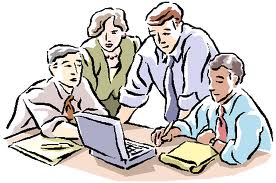 Galaxy Consulting 
www.galaxyconsulting.net
Knowledge Management Processes
Collaboration
Email still…
Work together to create a deliverable
 Collaboration applications
 Need simple, secure, and rapid access to information 
    regardless of source, format, platform or storage  
    media, geographic location
 Workflows for document collaboration
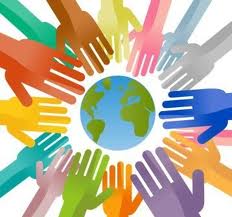 Galaxy Consulting 
www.galaxyconsulting.net
Knowledge Management Processes
Focus on knowledge as a key asset 
While KCS is enabled by technology, KCS 
   is primarily about people
Perspective – knowledge = asset owned by 
    team and not individual
 Process:
Create content as a by-product of solving problems
Evolve content based on demand and usage  review and fix
Develop a knowledge-base  Draft Knowledge
Knowledge re-use  Trusted Knowledge, approved for internal use or self-service
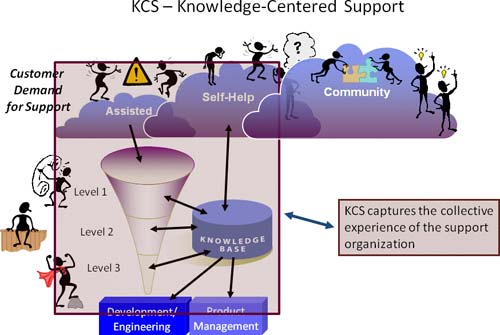 Galaxy Consulting 
www.galaxyconsulting.net
Knowledge Management Processes
User adoption is progressive, not a single event, 
    happens in phases
 Expose new features  and move users to new 
    levels of product adoption over time
 To persuade a user to adopt an additional 
    feature - affect the user’s perception of the       
    feature’s usefulness, ease of use,  sense of  
    security concerning that feature
 Demonstrate that it is easy and consistent with 
    what the user already knows or already does
 Let the user try it in safe, verifiable increments
 Look – overwhelming and busy = ultimate want 
    in manageable steps   Progressive user  
    adoption  Orchestrated sequence of exposures 
    to the product’s functionality
User Adoption Strategies
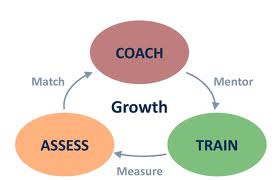 Galaxy Consulting 
www.galaxyconsulting.net
Knowledge Management Processes
User Adoption Strategies
Well-formulated progressive user adoption strategy :
1. Identify core functionality
2. Make the core functionality bulletproof from a 
    usability perspective
3. Identify progressive adoption sequences that go 
    from core functions to advanced functions. 
4. Construct product interventions to move users  
    to advanced functionality 
Need to increase users’ confidence and trust in the system as a whole.
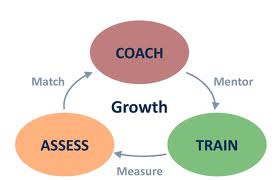 Galaxy Consulting 
www.galaxyconsulting.net
Knowledge Management Processes
Explain benefits before deployment.
 Collect user requirements and create use cases.
 Build based on users requirements – user-centered 
    design.
 Provide assurance of training and assistance.
 Make everything very easy and very intuitive.
 Point out benefits and usefulness – how it  
    is better than what a user is doing now.
 Provide training early on.
 Provide documentation.
 Demonstrate that it is easy and consistent with 
    what the user already knows or already does.
 Let the user try it in safe, verifiable increments.
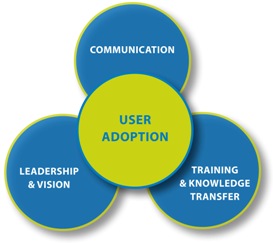 Galaxy Consulting 
www.galaxyconsulting.net
Knowledge Management Processes
Training requirement in the regulated environment
 Training on KM processes and procedures as well as 
     on KM system functions
 Mandatory part of user adoption strategy
 Provide individual and group training
 Schedule group training at the same time and at the  
    same place
 Market training 
 Provide lunch and/or refreshments if your budget 
    affords it
 Make it “brown bag”
 Learning Management System (LMS) 
 Add knowledge management training curriculum 
    to the mandatory training and enter it into LMS.
Training
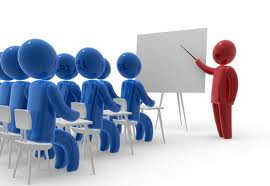 Galaxy Consulting 
www.galaxyconsulting.net
Knowledge Management Processes
Findability and Accessibility
Single repository for the creation, presentation, and 
   management of all content regardless of where it 
   originally resides
 Single point of access for users to access all enterprise 
   content.
 Simple, secure, and rapid access to information 
    regardless of source, format, platform or storage 
    media, geographic location.
 Have a unified presentation platform for all content 
    and ensure that it is subject to enterprise search
 Provide administration of systematic metadata 
    tagging
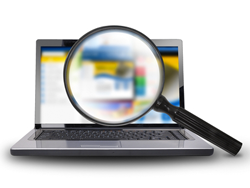 Galaxy Consulting 
www.galaxyconsulting.net
Knowledge Management Processes
Findability and Accessibility
Provide 2 access points - browsing and search
 Consistent metadata is required in order for search to 
    work properly
 Taxonomy is required for successful browsing
 Provide consistent naming conventions
 Provide consistent navigation. It should be clean and 
    simple
 Give labels intuitive names and place them in 
    consistent places 
 Do not make users to make too many clicks
 Good navigation system
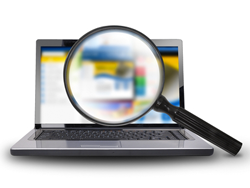 Galaxy Consulting 
www.galaxyconsulting.net
Knowledge Management Processes
Taxonomy
Taxonomy is a hierarchical structure for the classification and organization of content
Taxonomy is very important for navigation and browsing
Taxonomy development requires cooperation of departments
Successful taxonomy – not too deep and not too wide
There is no such thing as finished taxonomy
Create taxonomy before you upload content into a system
Consider taxonomy management tools
Information today needs to be indexed within context
Index conversations
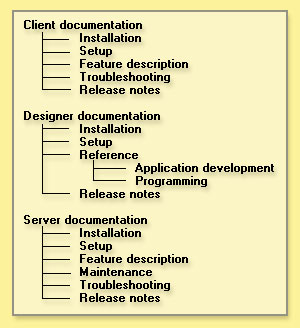 Galaxy Consulting 
www.galaxyconsulting.net
Knowledge Management Processes
There are three key factors in taxonomy development: business context, content,  and a user. 
Business Context - What is the purpose of the taxonomy?  How is the taxonomy going to be used?
Content - What is the content scope? Possibilities include companywide, within an organizational unit, etc.
What content sources will the taxonomy be built upon? 
User - Who will be using the taxonomy? Possibilities include employees, customers, partners, etc. What are the user profiles?
Construct taxonomy with users feedback.
Taxonomy
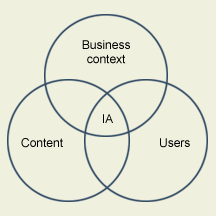 Galaxy Consulting 
www.galaxyconsulting.net
Governance, Risk, and Compliance
Governance is an insurance policy
 KM can be costly in terms of fines, brand  
    reputation, legal fees
 Focus is on risk management – understand and 
    manage risk - Enterprise Risk Management  
   (ERM) 
 Where to begin?
 Steering committee
 Outline the scope, timeline, budget
 Should be rolled out from the top
 Have a strategy and policies
 Rank value of  information
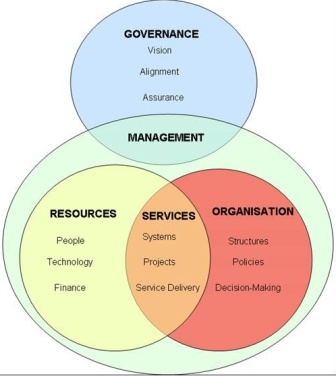 Galaxy Consulting 
www.galaxyconsulting.net
Governance, Risk, and Compliance
What needs to be considered?
 Government mandates 
 Proliferation of content 
 Big data 
 Cloud computing 
 Mobile Devices
 Social media 
 BYOD phenomena
 Security
 Intellectual property 
 Crisis management 
 E-Discovery
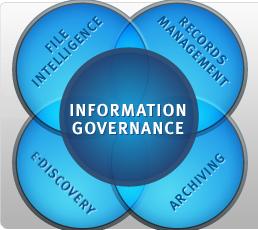 Galaxy Consulting 
www.galaxyconsulting.net
Governance, Risk, and Compliance
Governance Controls:
 Understand your data topology
 Employ real-time indexing of content
 Store the intelligence about your content (metadata)
 Create an info intelligence service center
 Employ change management
 Become proactive in deploying policies
 Remove obsolete or unnecessary content
 Define content life cycle and retention policies
 Tier your access
 Educate the organization on the value of good 
    governance
 Categorize your information and determine its 
     value and rank
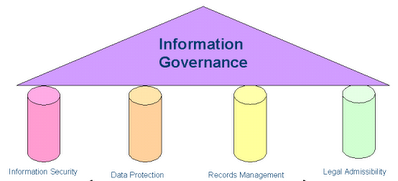 Galaxy Consulting 
www.galaxyconsulting.net
Governance, Risk, and Compliance
Perform content approval
 Retention schedule, content controls, consistent  
     disposition of content
 Keep track of what info is created, stored, and 
    accessed.
 Auto classification and semantic tools within the  
     search engines.
 Move relevant docs from desktops and shared 
    drives to your central docs repository.
 Efficient document versioning and check-
     in/check-out management for information 
     consistency
 Robust administration of users to ensure that 
     each as access rights for only documents that  
     they are authorized to have access to.
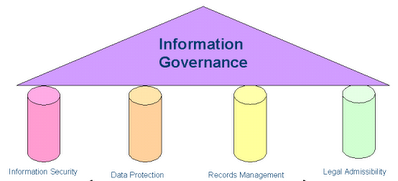 Galaxy Consulting 
www.galaxyconsulting.net
Analytics and Reporting
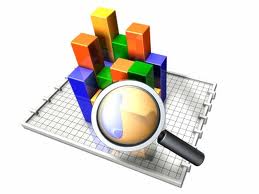 Satisfactory user experience depends on knowing about 
    visitors  - evolve clear metrics
 Need to know what parts of your web site or system users  
    are visiting, trends, activities, adoption curve
 Monitor users activity and reaction to new content
 Tools:
 Omniture
 WebTrends
 Unica 
 CoreMetrics 
 Site Catalyst
 Google Analytics
Galaxy Consulting 
www.galaxyconsulting.net
Q & A
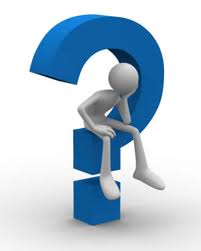 Questions ?
Galaxy Consulting 
www.galaxyconsulting.net
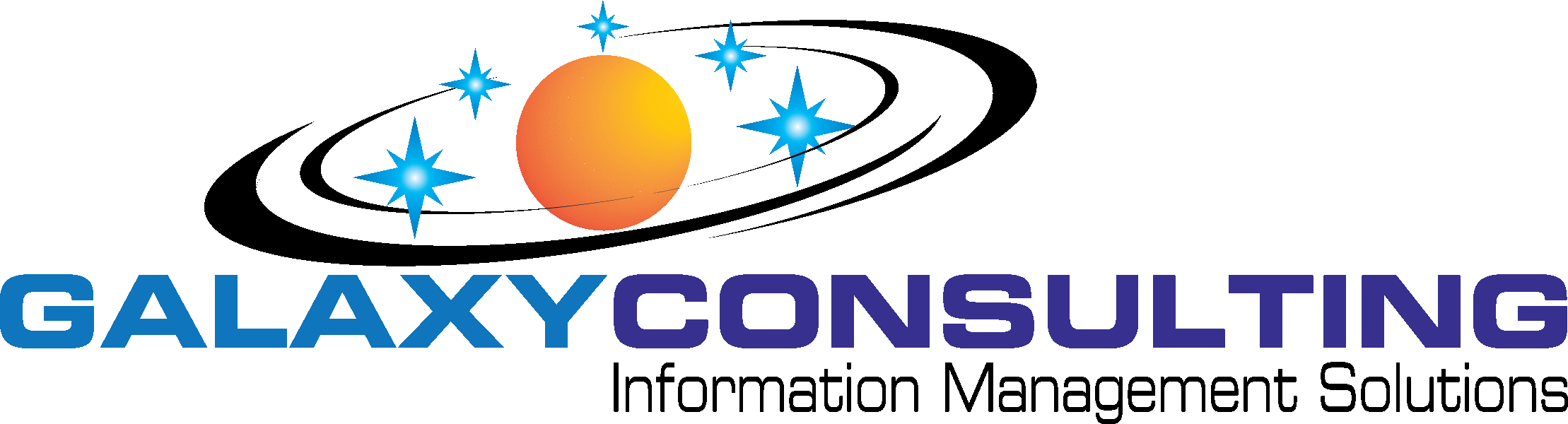 Eleonora Babayants
Email: eleonora@galaxyconsulting.netOffice: 650-474-0955
Mobile: 650-716-3609
www.galaxyconsulting.net
Twitter: GalaxyConsult
Facebook: Facebook.com/GalaxyConsult